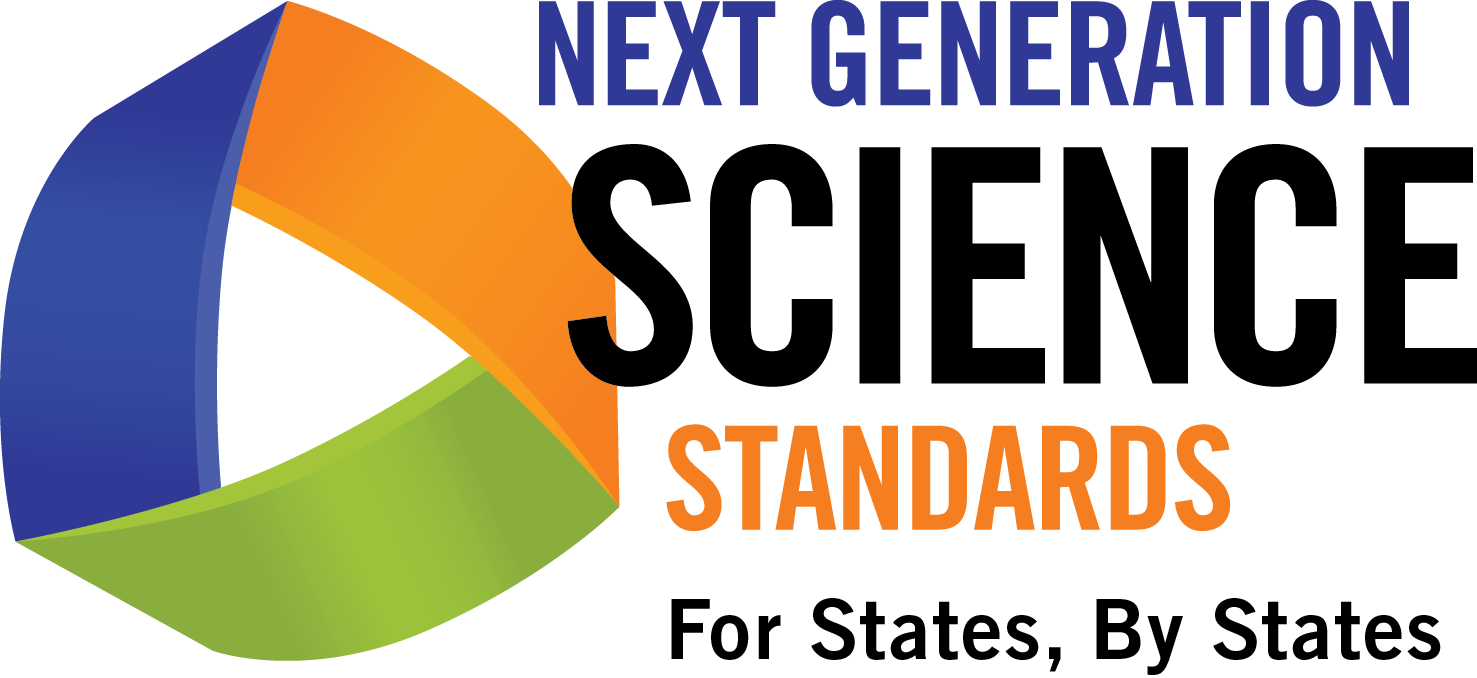 Next Generation Science Standards
Identifying Quality Instructional Materials that have Fidelity to the NGSS
Tom Keller
Senior Science Adviser, Achieve
Pittsburgh BCSSE Workshop
On the shoulders of giants
EQUiP = Educators Evaluating Quality Instructional Products, aka Tri-State (MA, NY, RI) Rubrics 
BSCS AIM
AAAS Project 2061 Text Analysis
NRC Instructional Materials Selection Guide
EQuIP Rubric for Lessons & Units: Mathematics 
EQuIP Rubric for Lessons & Units: ELA/Literacy 
EQuIP Rubric for Lessons & Units: Mathematics Response Form 
EQuIP Rubric for Lessons & Units: ELA/Literacy Response Form 
Draft EQuIP Rubric for Lessons and Units: ELA/Literacy Grades K-2  (Posted 4/15/13)
But wait, there’s more!
Publishers’ Criteria for the CCSS in Mathematics for Grades K-8 (and Grades 9-12)
Provides criteria for selecting or developing new K-8 (high school)curriculum and textbooks or for revising or supplementing existing materials. Also valuable for professional development.
Also available in ELA/Literacy for K-2 and 3-12
http://www.achievethecore.org/leadership-tools-common-core/aligning-materials/publishers-criteria
And then there is…
Open Educational Resources
Open Educational Resources (OER) offer opportunities for increasing equity and access to high-quality K–12 education. Many state education agencies now have offices devoted to identifying and using OERs and other digital resources in their states.
http://www.achieve.org/oer-rubrics
DRAFT NGSS Rubric
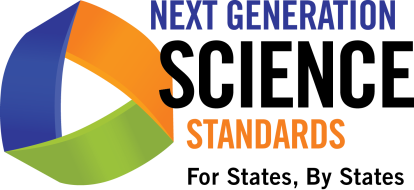 Test drive
Apply the DRAFT rubric and response form to the randomly selected piece of instructional material BUT with four sets of eyes;
What knowledge and materials were needed to use this rubric?
How would one orient a group to conduct this work?
What part of the rubric worked well/what not so well/how would you change it?
To what extent does this rubric push materials developers toward the Framework/NGSS vision?
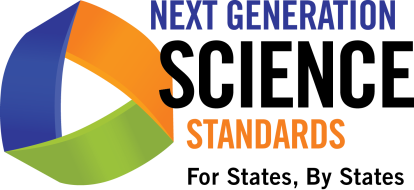 Report Out
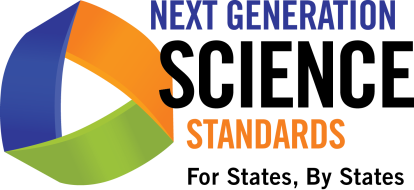 [Speaker Notes: f]
Next Steps
Who is excited by this work and would like to continue with it?

see me right after this session…..
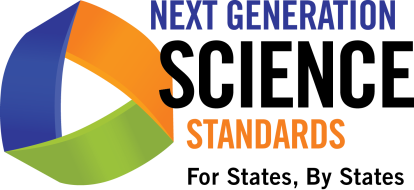 [Speaker Notes: f]
Contact Information
Tom Keller
Senior Science Adviser
tkeller@achieve.org

www.nextgenscience.org
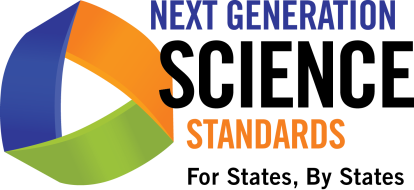 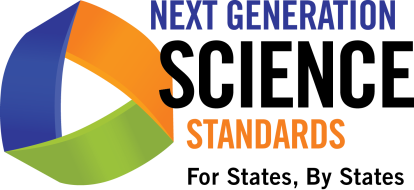 [Speaker Notes: f]
Findings from ALR
Typical Lab Practice
Content Mastery
No better or worse than other modes of instruction.
Scientific Reasoning
Aids development of some aspects
Interest in Science
Some evidence of increased interest.
Integrated Dimensions
Content Mastery
Increased mastery of subject matter compared to other modes of instruction.
Scientific Reasoning
Aids development     of more sophisticated aspects
Interest in Science
Strong evidence of increased interest.
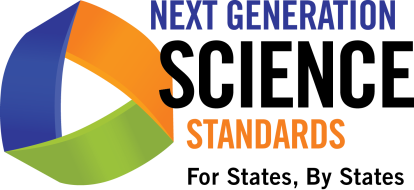 [Speaker Notes: Studies from 60s through early 90s indicate that typical lab work, by itself, does little to improve students’ understanding of science content.  Studies of integrated instructional units have shown evidence of gains in student understanding of complex topics in physics, biology and chemistry when compared to more traditional approaches.]